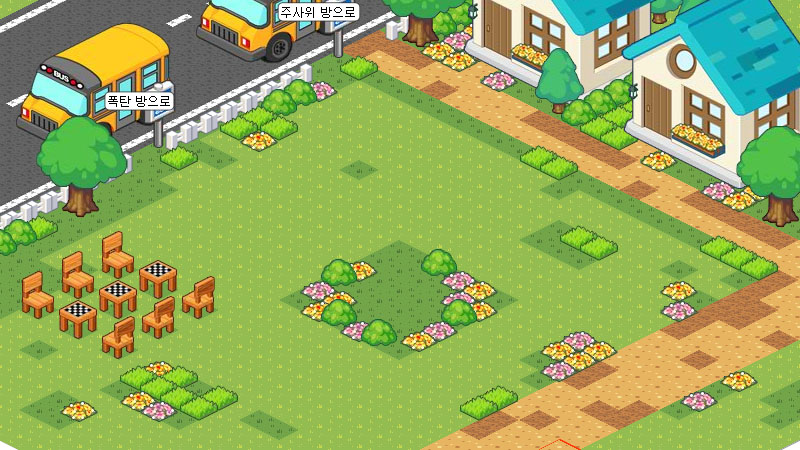 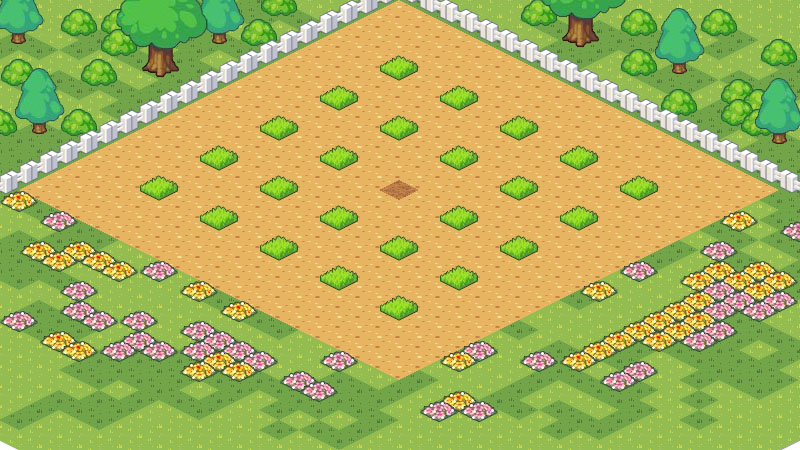 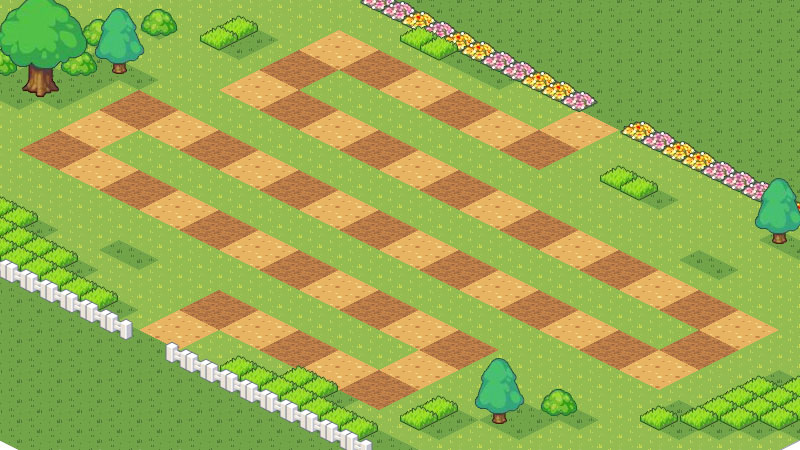 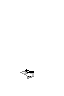 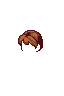 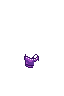 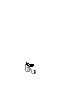 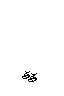 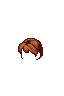 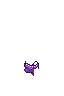 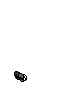 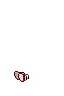 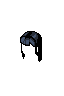 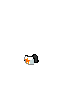 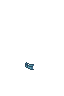 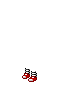 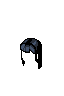 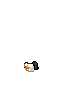 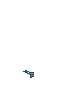 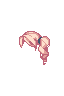 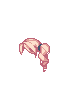 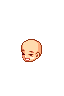 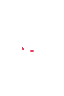 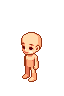 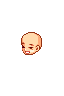 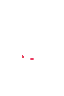 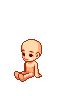 여자
아이
서있는 모습
앉아있는 모습
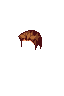 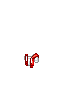 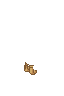 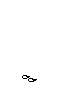 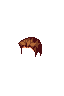 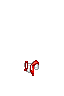 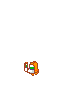 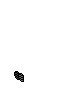 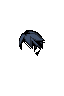 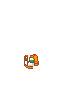 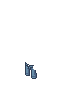 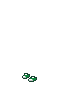 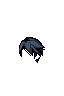 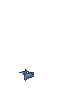 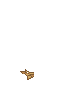 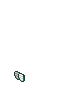 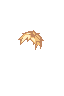 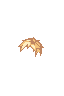 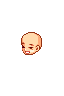 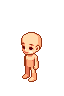 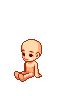 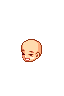 남자
아이
서있는 모습
앉아있는 모습
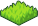 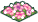 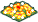 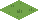 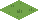 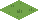 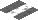 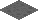 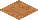 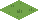 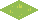 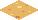 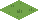 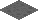 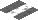 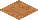 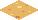 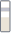 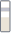 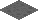 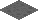 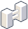 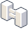 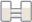 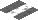 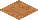 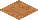 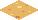 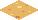 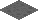 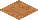 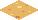 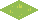 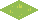 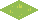 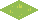 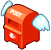 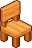 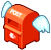 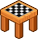 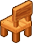 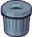 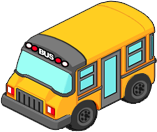 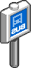 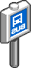 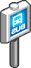 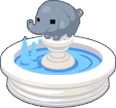 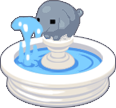 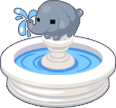 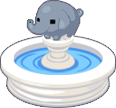 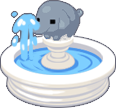 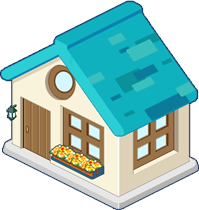 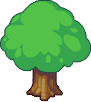 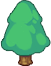 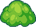 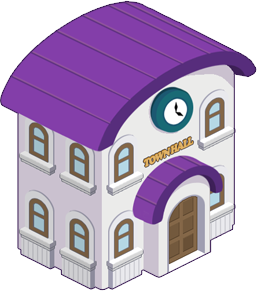 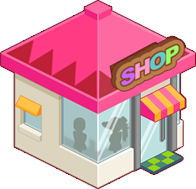 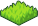 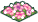 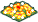 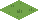 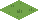 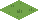 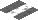 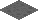 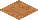 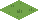 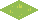 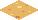 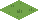 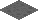 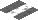 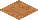 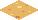 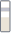 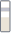 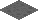 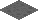 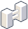 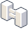 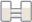 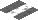 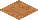 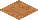 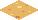 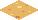 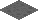 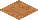 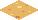 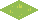 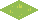 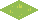 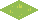 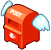 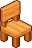 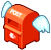 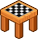 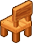 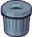 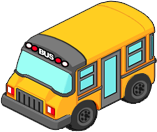 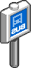 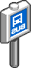 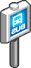 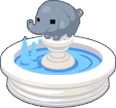 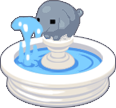 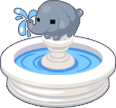 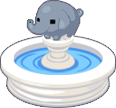 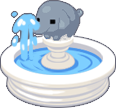 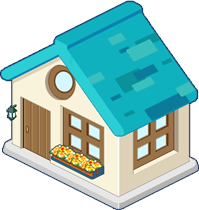 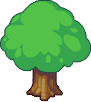 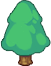 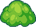 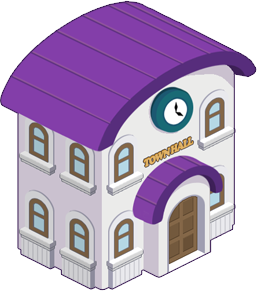 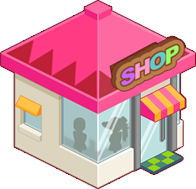